Theory and Algorithms for Formal VerificationComputation Tree Logic, Mu-Calculus
Spring 2024: CSCI 699
Instructor: Jyo Deshmukh
Outline
CTL Syntax and Semantics
CTL Model Checking
CTL*
Basics of Lattice Theory and Fixpoint Computation
Mu-calculus
Tree Automata
Nondeterministic, Universal Tree Automata
Alternating Tree Automata
Theory and Algorithms for Formal Verification
2
Computation Tree Logic
Model checking inventors, 
ACM 2007 Turing Award winners

(L to R)
E. Allen Emerson
Ed Clarke
Josef Sifakis
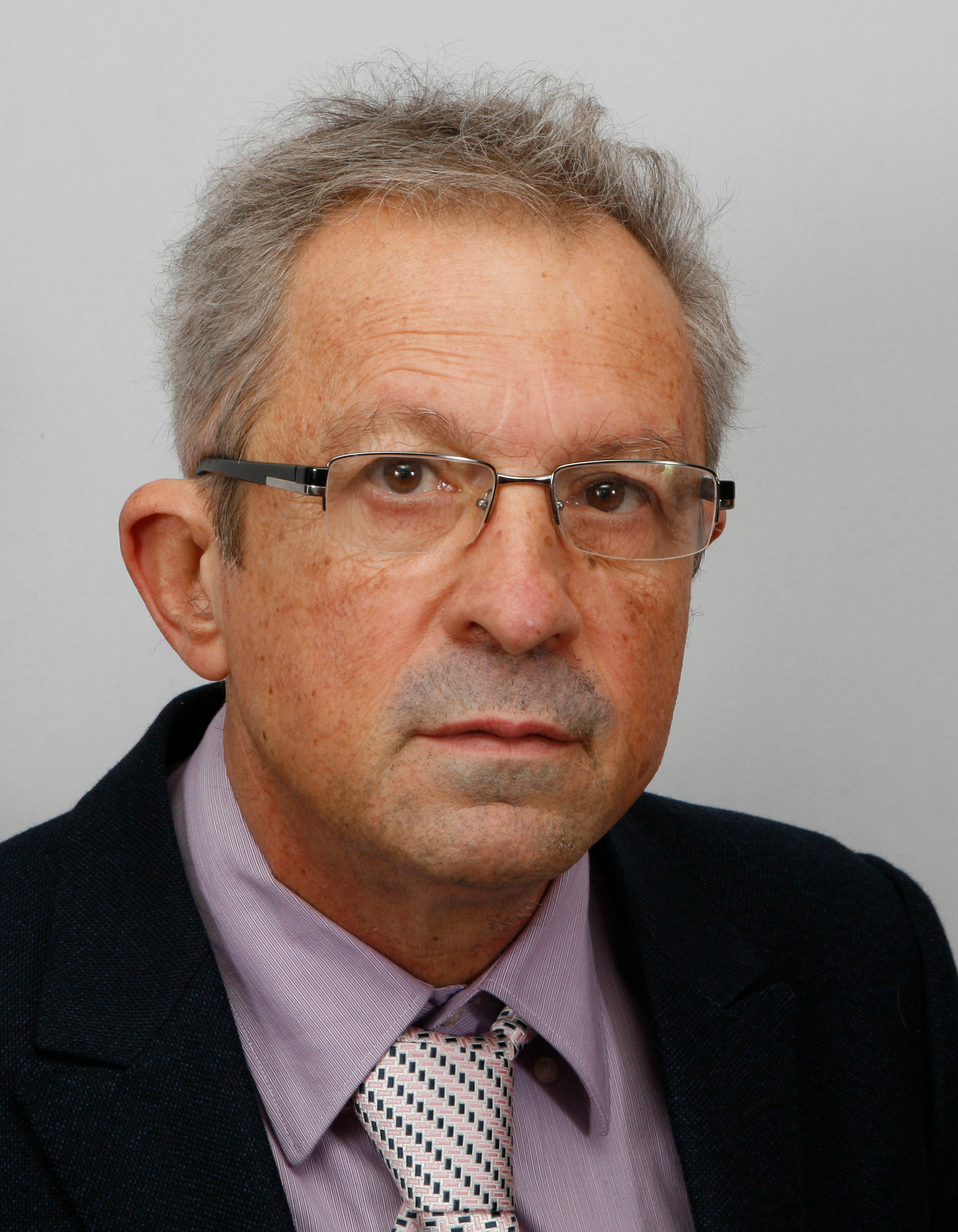 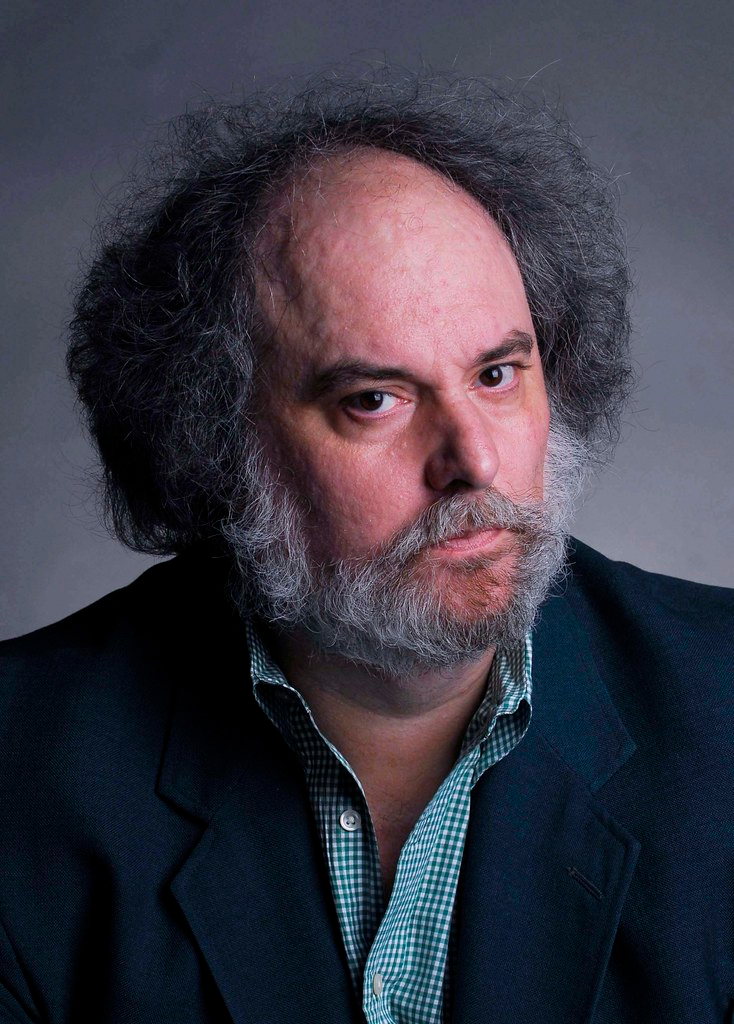 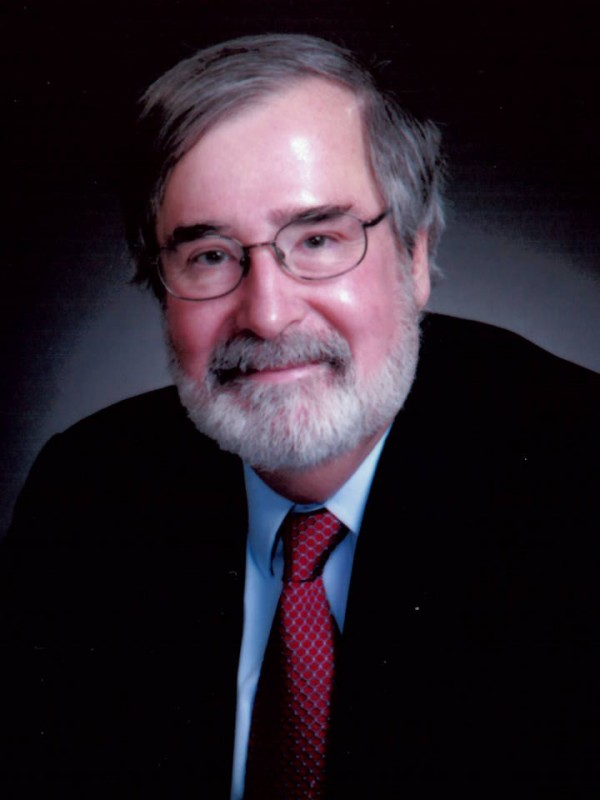 Branching Time view of programs: we are interested not in a single timeline, but all possible timelines
Instead of program traces, we reason about computation trees
CTL is a logic defined over computation trees
Theory and Algorithms for Formal Verification
3
Theory and Algorithms for Formal Verification
4
Theory and Algorithms for Formal Verification
5
CTL Syntax
Theory and Algorithms for Formal Verification
6
Infinite computation trees
CTL formulae are properties of trees or the computation tree representing states and paths of a transition system
Computation tree: infinite tree obtained by unrolling all possible transitions of an LTS
7
Theory and Algorithms for Formal Verification
Satisfaction relation for CTL
Theory and Algorithms for Formal Verification
8
CTL semantics for LTS
Theory and Algorithms for Formal Verification
9
Simpler way of thinking about CTL
Theory and Algorithms for Formal Verification
10
Kripke structure
Theory and Algorithms for Formal Verification
11
CTL Semantics examples
Theory and Algorithms for Formal Verification
12
CTL Semantics examples
(Irrelevant)
Theory and Algorithms for Formal Verification
13
CTL semantics examples
Theory and Algorithms for Formal Verification
14
CTL semantics
Theory and Algorithms for Formal Verification
15
CTL satisfaction by a LTS
Theory and Algorithms for Formal Verification
16
CTL satisfaction by a LTS
Theory and Algorithms for Formal Verification
17
CTL equivalences
Theory and Algorithms for Formal Verification
18
More relations
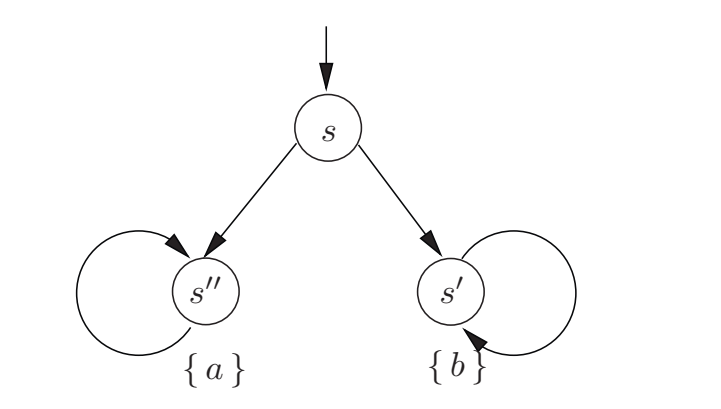 Theory and Algorithms for Formal Verification
19
Expressiveness: CTL vs. LTL
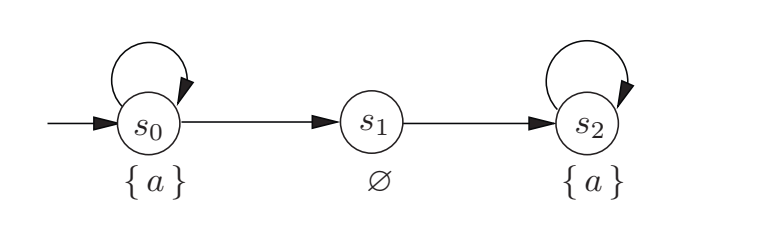 Theory and Algorithms for Formal Verification
20
Expressiveness CTL vs. LTL
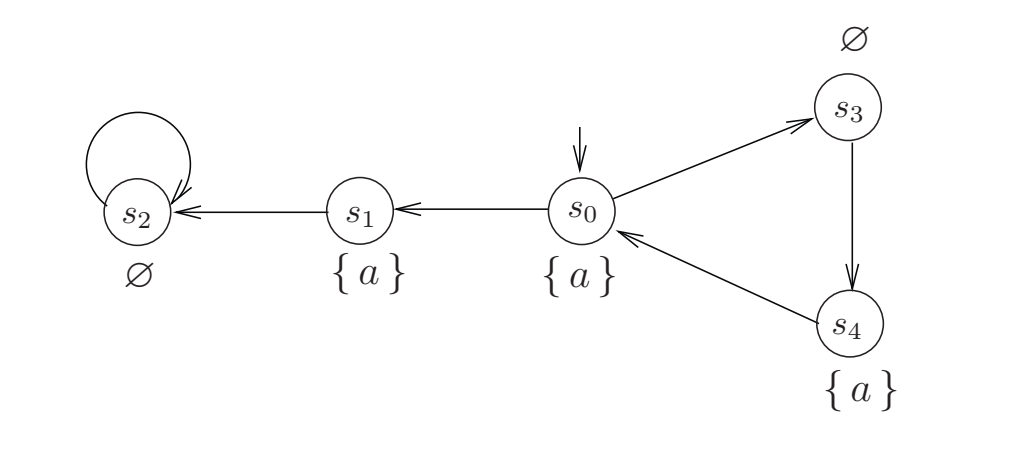 Theory and Algorithms for Formal Verification
21
Expressiveness CTL vs. LTL
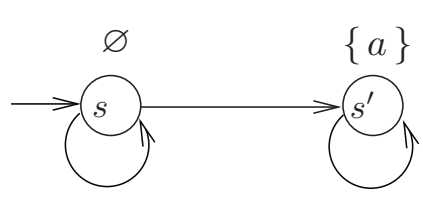 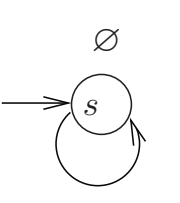 Theory and Algorithms for Formal Verification
22
Expressiveness: CTL vs. LTL
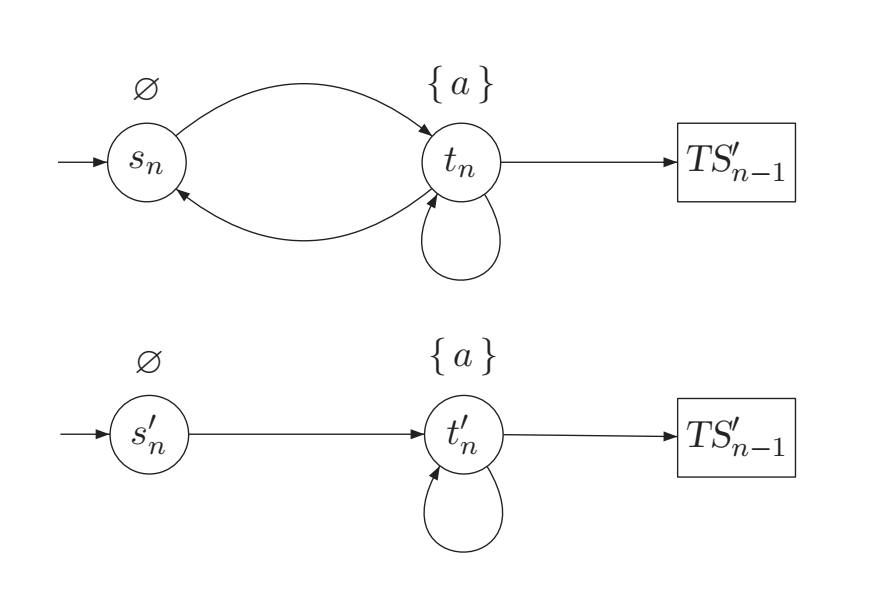 Theory and Algorithms for Formal Verification
23
CTL vs. LTL expressiveness
The expressive power of CTL and LTL is incomparable

Logic CTL* subsumes both kinds of logic

There is a logic in the intersection of CTL and LTLa
a. Monika Maidl, The Common Fragment of CTL and LTL, FoCS 2000.
Theory and Algorithms for Formal Verification
24
CTL model checking
Theory and Algorithms for Formal Verification
25
Theory and Algorithms for Formal Verification
26
Least Fix-points
Theory and Algorithms for Formal Verification
27
EF green
Theory and Algorithms for Formal Verification
28
EF green
Theory and Algorithms for Formal Verification
29
EF green
Theory and Algorithms for Formal Verification
30
EF green
Theory and Algorithms for Formal Verification
31
EF green
Theory and Algorithms for Formal Verification
32
EF green
Theory and Algorithms for Formal Verification
33
Backward enumeration
Theory and Algorithms for Formal Verification
34
Theory and Algorithms for Formal Verification
35
Greatest Fix-points
Theory and Algorithms for Formal Verification
36
EG green
Theory and Algorithms for Formal Verification
37
EG green
Theory and Algorithms for Formal Verification
38
EG green
Theory and Algorithms for Formal Verification
39
Time complexity
Theory and Algorithms for Formal Verification
40
CTL* state formula
Theory and Algorithms for Formal Verification
41
CTL* path formula
Theory and Algorithms for Formal Verification
42
CTL*
Theory and Algorithms for Formal Verification
43
CTL* is more expressive than LTL or CTL
Theory and Algorithms for Formal Verification
44
CTL* model checking
Theory and Algorithms for Formal Verification
45
CTL* model checking time complexity
Theory and Algorithms for Formal Verification
46
Mu calculus
Theory and Algorithms for Formal Verification
47
Mu calculus
Theory and Algorithms for Formal Verification
48